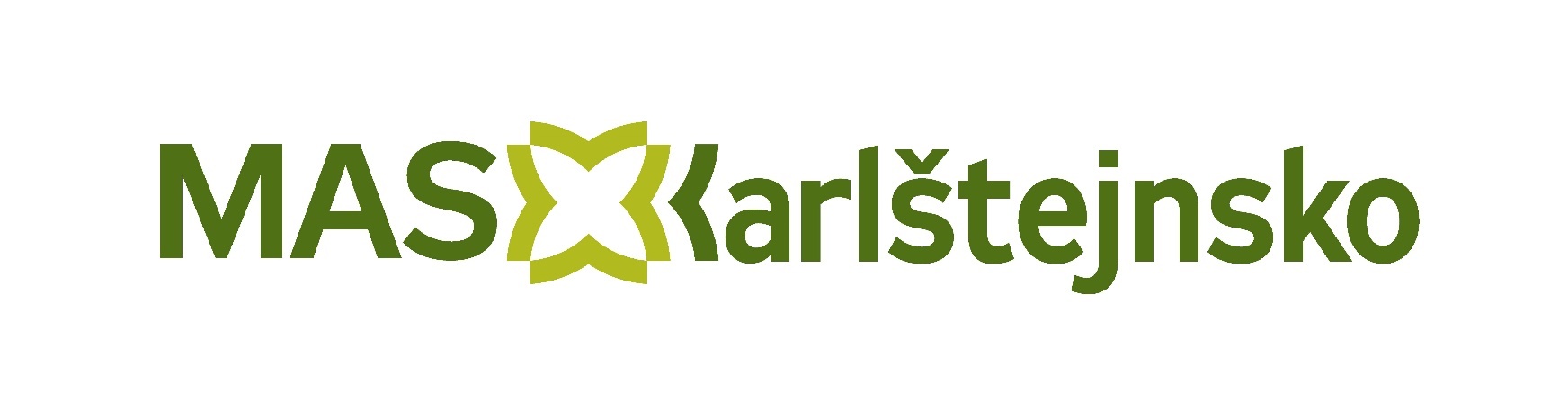 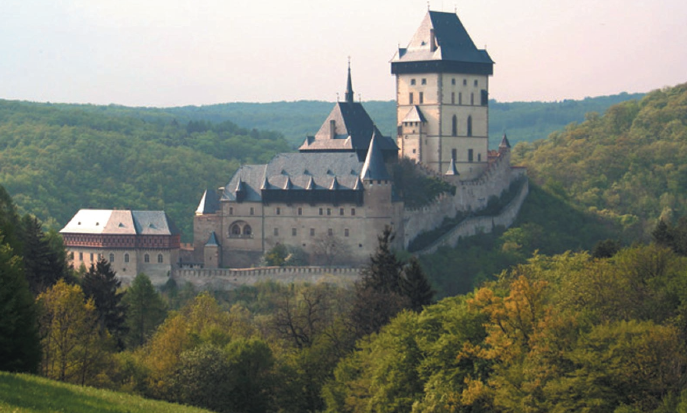 Výzva č. 1/19_OPZ_MAS Karl_02 Zaměstnanost
Seminář pro žadatele a příjemce

MAS Karlštejnsko
21. 2. 2019
Jitka Hučínová
Ing. Aneta Hučínová
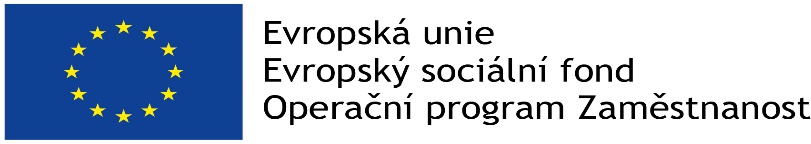 Program semináře pro žadatele
Představení výzvy MAS Karlštejnsko – 802/03_16_047/CLLD_16_01_150 (OPZ 2 – Sociální začleňování a boj s chudobou) v rámci Strategie komunitně vedeného místního rozvoje 2014–2020 „Via Carolina“
Kritéria a způsob hodnocení projektů
Základní informace k monitorovacímu systému MS2014+
Diskuze, dotazy
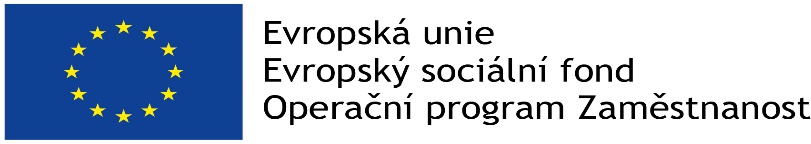 Časové nastavení
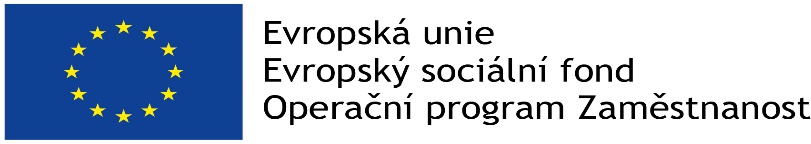 Financování
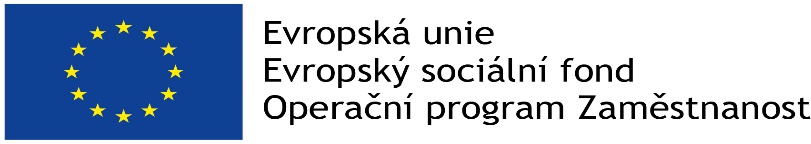 OPZ – 02 Zaměstnanost
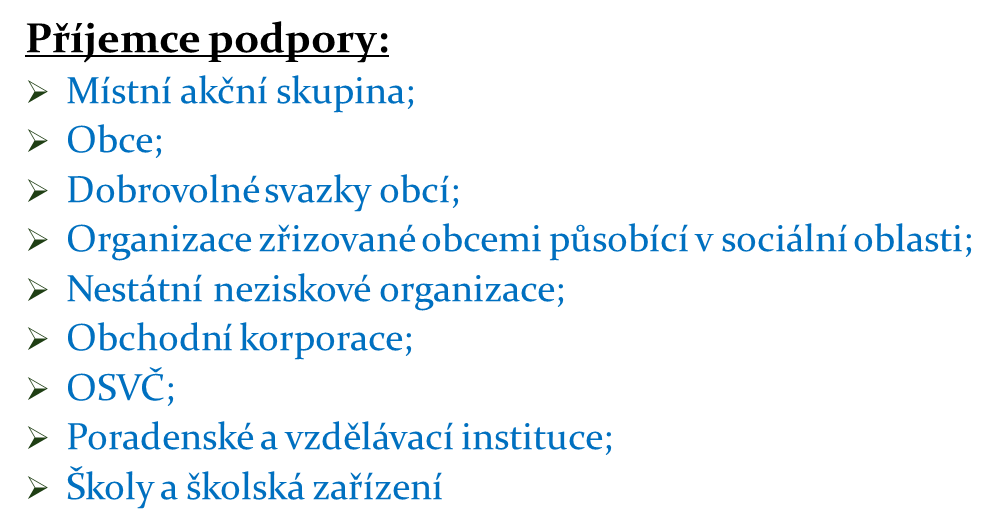 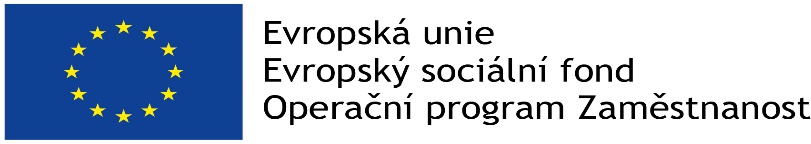 OPZ – 02 Zaměstnanost
Povinné přílohy žádosti o dotaci:

Nerelevantní
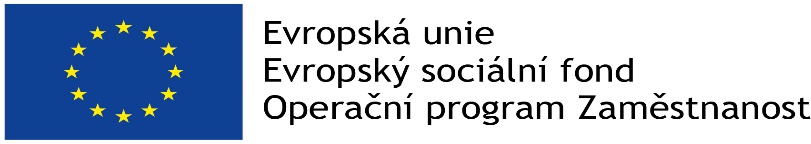 Příklady podporovaných aktivit
Příprava osob z cílových skupin ke vstupu či návratu na trh práce
Podpora pracovního uplatnění osob se zdravotním postižením
JOB kluby 
Řízené poradenství ke změně kvalifikace
Získání či obnova pracovních návyků, např. prostřednictvím mentoringu21
Pracovní a kariérové poradenství (ambulantní a terénní forma)
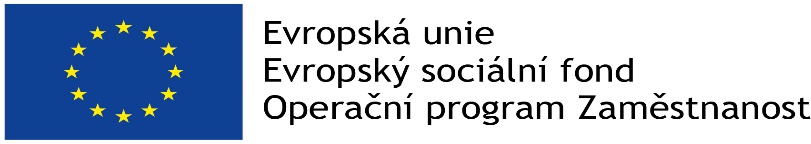 Příklady podporovaných aktivit
Zvyšování zaměstnanosti cílových skupin
Realizace činností souvisejících s vyhledáváním zaměstnání pro osobu, která se o práci uchází
Vyhledávání zaměstnanců pro zaměstnavatele, který hledá nové pracovní síly
Poradenská a informační činnost v oblasti pracovních příležitostí
Tvorba pracovních míst pro osoby z cílových skupin 
Podpora uplatnění na trhu práce formou příspěvku na úhradu mzdových nákladů zaměstnavatelům (může zakládat veřejnou podporu)
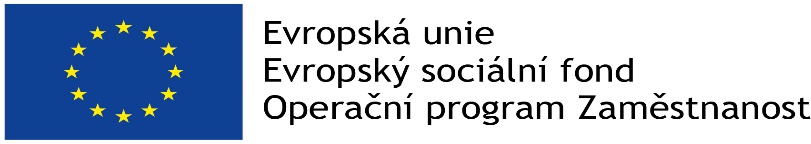 Příklady podporovaných aktivit
Podpora udržitelnosti cílových skupin na trhu práce
Vytváření podmínek pro snazší uplatnění cílových skupin na trhu práce prostřednictvím flexibilních forem zaměstnávání 
Flexibilní formy zaměstnání, např. zkrácený úvazek, rotace na pracovním místě, sdílení pracovního místa, práce na dálku
Poradenství a rekvalifikace pro zaměstnance ve výpovědi
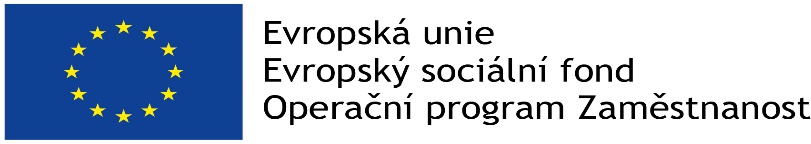 Příklady podporovaných aktivit
Podpora postupného zaměstnávání
Aktivity umožňující za pomoci doprovodných opatření podle individuálních potřeb postupné zapojování dlouhodobě nezaměstnaných osob a osob s minimálními pracovními zkušenostmi na trh práce, získávání pracovních návyků a zkušeností
Zvyšování motivace zaměstnavatelů k vytváření udržitelných pracovních míst, pracovní místa ve prospěch obcí a veřejně prospěšných institucí, pracovní místa u soukromých zaměstnavatelů, krátkodobé pracovní příležitosti, sezónní pracovní místa, pracovní trénink, placené odborné praxe a stáže, mentoring apod.
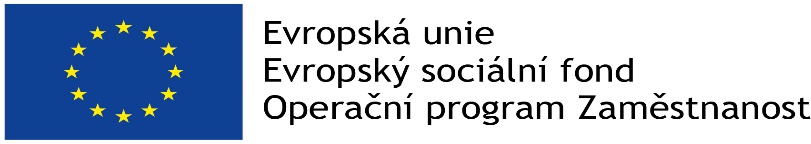 Doporučení k podpoře zaměstnanosti:
Doporučujeme žadatelům vždy předem konzultovat projektové záměry v oblasti zaměstnanosti s územně příslušnými kontaktními pracovišti ÚP ČR!
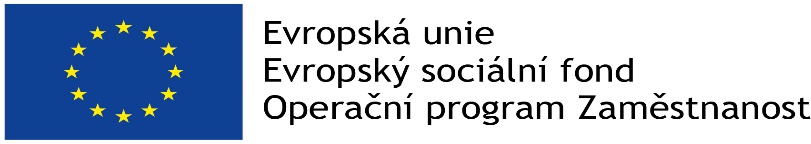 Věcná způsobilost výdajů
Kategorie výdajů  			způsobilé

			nezpůsobilé
	

	
Specifické části pravidel pro žadatele a příjemce v rámci Operačního programu zaměstnanost pro projekty se skutečně vzniklými výdaji a případně také s nepřímými náklady.
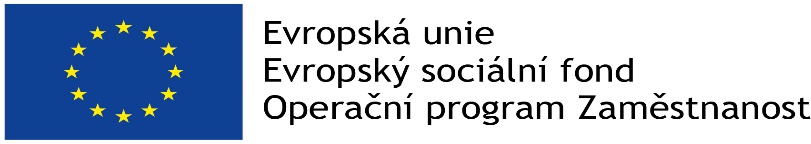 Věcná způsobilost výdajů
Způsobilý výdaj:

je v souladu s právními předpisy (tj. zejména legislativou EU a ČR),
je v souladu s pravidly programu a s podmínkami poskytnutí podpory,
je přiměřený (viz kapitola 6.1 Specifické části pravidel pro žadatele a příjemce),
vzniknul v době realizace projektu a byl uhrazen do okamžiku ukončení administrace závěrečné zprávy o realizaci projektu
váže se na aktivity projektu, které jsou územně způsobilé,
je řádně identifikovatelný, prokazatelný a doložitelný (viz kap. 6.4.16 Specifické části pravidel pro žadatele a příjemce)
je nezbytný pro dosažení cílů projektu.
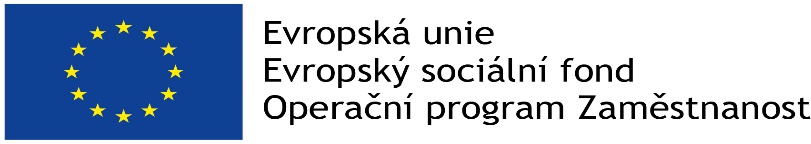 Věcná způsobilost výdajů
Celkové způsobilé výdaje (CZV)
Přímé náklady
Osobní náklady (sociální pracovníci, osoby pracující přímo v CS, pracující na DPČ/DPP)
Cestovné
Zařízení, vybavení a spotřební materiál
Odpisy
Nákup služeb
Drobné stavební úpravy (do 40 tis. Kč)
Přímá podpora CS
Daň z přidané hodnoty
Finanční výdaje, správní a jiné poplatky
Věcné příspěvky
Nepřímé náklady (administrativní tým – projektový manažer, finanční manažer …)
Maximální výše CZV projektu: 3 036 000,- CZK
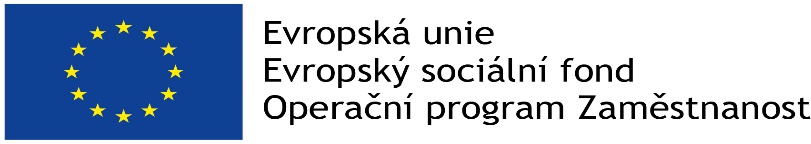 Věcná způsobilost výdajů
Osobní náklady
PS, DPČ, DPP musí být uzavřeny v souladu se zákoníkem práce
Mzdové náklady = hrubá mzda / plat nebo odměna (DPČ, DPP, OSVČ)+ odvody zaměstnavatele na SP a ZP a další poplatky spojené se zaměstnancem hrazené zaměstnavatelem povinně na základě právních předpisů
Náhrady
za dovolenou (dle typu zaměstnavatele, viz § 213 zákona č. 262/2006 Sb., zákoník práce)
v případě překážek v práci (v souladu se zákoníkem práce)
za dny dočasné pracovní neschopnosti nebo karantény (jejich poměrná část).
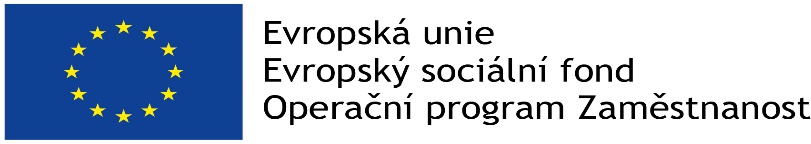 Věcná způsobilost výdajů
Osobní náklady

Výše úvazku = maximálně 1,0 (součet veškerých úvazků zaměstnance u všech subjektů zapojených do projektu – příjemce a partneři), a to po celou dobu zapojení daného pracovníka do realizace projektu.
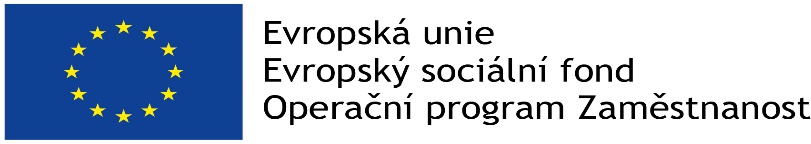 Věcná způsobilost výdajů
Nepřímé náklady
Maximálně 25% přímých způsobilých nákladů projektu
administrativa, řízení projektu, účetnictví, personalistika, komunikační a informační opatření, občerstvení a stravování, podpůrné procesy pro provoz projektu
cestovní náhrady spojené s pracovními cestami RT
spotřební materiál, zařízení a vybavení
prostory pro realizaci projektu (nájemné, vodné, stočné, energie …
ostatní provozní výdaje (internet, poštovné, telefon …)
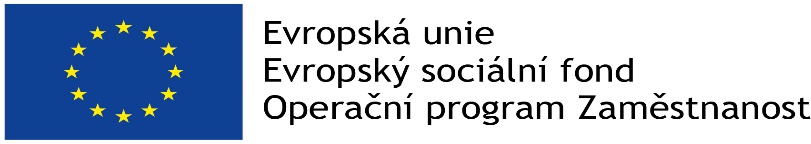 Věcná způsobilost výdajů
Nepřímé náklady
Pro projekty, u nichž podstatná většina nákladů vznikne formou nákupu služeb od externích dodavatelů, jsou způsobilá procenta nepřímých nákladů snížena.
Podíly pro nepřímé náklady jsou sníženy pro projekty s objemem nákupu služeb v těchto intencích:
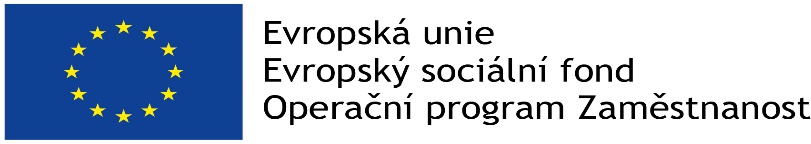 Míra podpory – rozpad zdrojů financování
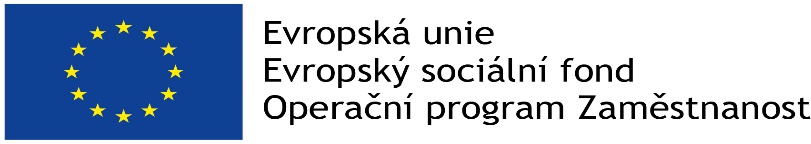 Míra podpory – rozpad zdrojů financování
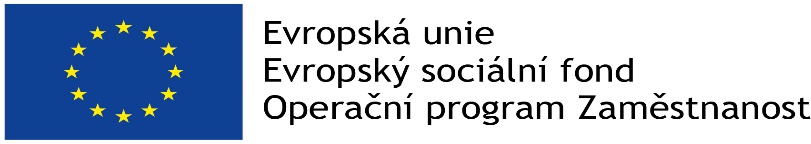 Vymezení oprávněných partnerů
Partneři s finančním příspěvkem
Pouze osoba, která nepatří mezi subjekty, které se nemohou výzvy účastnit z důvodů insolvence, pokut, dluhu

Partneři bez finančního příspěvku
Právní forma není omezena
Partner se podílí na realizaci věcných aktivit projektu a není mu poskytován žádný finanční příspěvek za účast při realizaci projektu
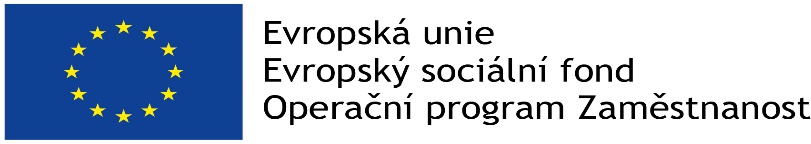 Informace o podmínkách veřejné podpory
Informace o veřejné podpoře (včetně podpory de minimis) jsou k dispozici v Obecné části pravidel pro žadatele a příjemce v rámci Operačního programu Zaměstnanost (konkrétní odkaz na elektronickou verzi Obecné části pravidel pro žadatele a příjemce v rámci OPZ https://www.esfcr.cz/pravidla-pro-zadatele-a-prijemce-opz)
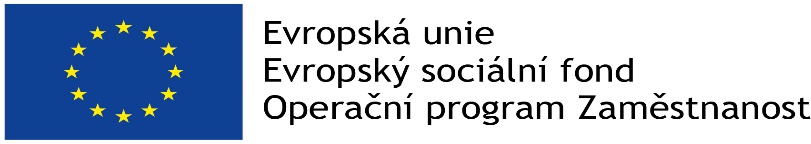 Indikátory
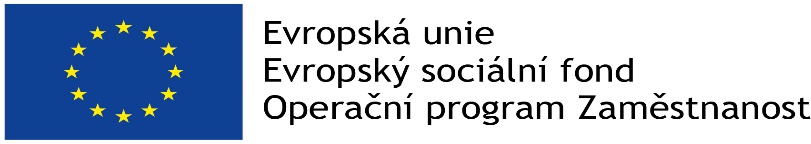 Náležitosti žádosti o podporu, způsob podání, možnost konzultací
Zpracování v elektronickém formuláři v IS KP14+, přístup do formulářů naleznete na: https://mseu.mssf.cz – orientace podle Operačního programu Zaměstnanost a identifikace, která je v části 1 Výzvy Místní akční skupiny k předkládání žádostí o podporu
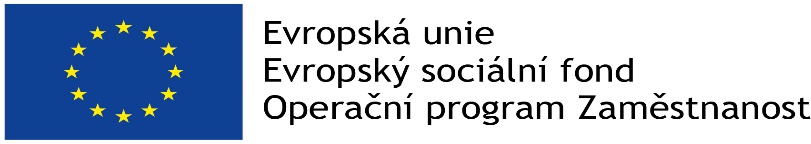 Informace o způsobu poskytování konzultací k přípravě žádostí o podporu
Kontakt na vyhlašovatele výzvy MAS:
Adresa vyhlašovatele: 
	MAS Karlštejnsko, z.ú., Všeradice 18, 267 26 Všeradice

Kontaktní místo: Všeradice 18, 267 26 Všeradice

Spojení na vyhlašovatele (email, telefon): 
	Radomír Hanačík, ředitel ústavu
	Tel.: +420 739 364 039, +420 723 787 653
	Email.: info@karlstejnskomas.cz
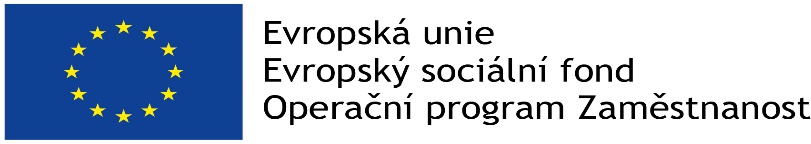 Informace o způsobu hodnocení a výběru projektů
Hodnocení přijatelnosti a formálních náležitostí
Kritéria formálních náležitostí:
Úplnost a forma žádosti
Podpis žádosti

Kritéria přijatelnosti:
Oprávněnost žadatele
Partnerství
Cílové skupiny
Celkové způsobilé výdaje
Aktivity
Horizontální principy
Trestní bezúhonnost
Soulad projektu s CLLD
Ověření administrativní, finanční a provozní kapacity žadatele
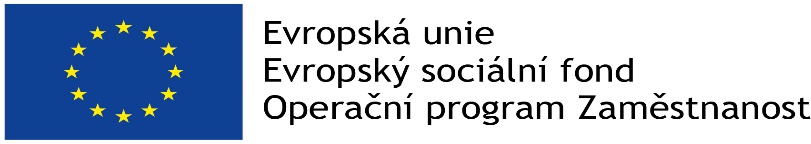 Informace o způsobu hodnocení a výběru projektů
Věcné hodnocení
Potřebnost pro území MAS
Účelnost
Efektivnost a hospodárnost
Proveditelnost

Výběr projektů
Provádí Výkonný výbor MAS max. do 25 pracovních dní od ukončení věcného hodnocení projektů. Dle tohoto hodnocení stanoví rada spolku pořadí projektů a provede výběr žádostí o dotaci dle bodového hodnocení a aktuálních finančních prostředků alokovaných na danou výzvu v souladu s postupy MAS. 

Přezkum negativního rozhodnutí z fází hodnocení a výběru projektů
Lhůta pro vyřízení žádosti o přezkum je stanovena na 30 pracovních dnů.
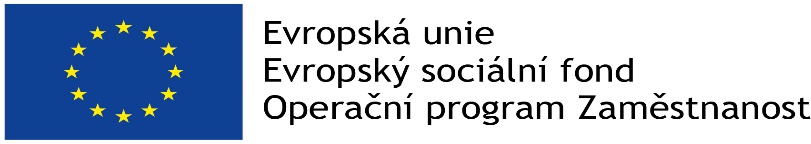 Přehled navazující dokumentace
Umístění textu Výzvy Místní akční skupiny k předkládání žádostí o podporu
URL adresa: http://www.karlstejnskomas.cz/?page=vyzvy-opz 

Odkaz na pravidla
Pro žádosti o podporu a následně také pro realizaci podpořených projektů platí pravidla obsažená v:
• Obecné části pravidel pro žadatele a příjemce v rámci Operačního programu Zaměstnanost (odkaz na elektronickou verzi: https://www.esfcr.cz/pravidla-pro-zadatele-a-prijemce-opz)

• Specifické části pravidel pro žadatele a příjemce v rámci OPZ pro projekty se skutečně vzniklými výdaji a případně také s nepřímými náklady (odkaz na elektronickou verzi: https://www.esfcr.cz/pravidla-pro-zadatele-a-prijemce-opz
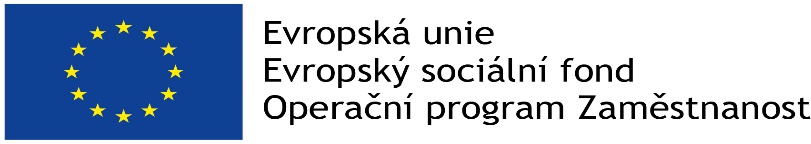 Přehled navazující dokumentace
Odkaz na vzor právního aktu
S ohledem na vymezení oprávněných žadatelů (viz část 4.2 této výzvy MAS jsou relevantní níže uvedené vzory právních aktů o poskytnutí podpory:
• Vzor rozhodnutí o poskytnutí dotace (odkaz na elektronickou verzi https://www.esfcr.cz/file/9019/

Odkaz na relevantní dokumenty
• Schválená verze strategie: http://www.karlstejnskomas.cz/?page=strategie-mas-20142020
• Stanovy: http://www.karlstejnskomas.cz/nove/?page=mas-karlstejnsko--z-u
• Orgány místního partnerství: http://www.karlstejnskomas.cz/nove/?page=mistni-partnerstvi-(mp)
• Jednací řády: http://www.karlstejnskomas.cz/nove/?page=dokumenty-(mp)
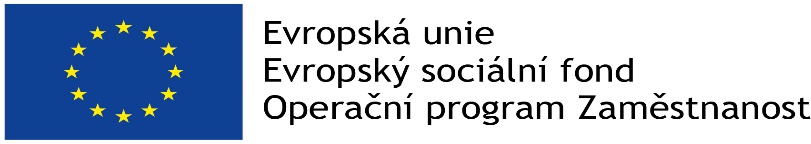 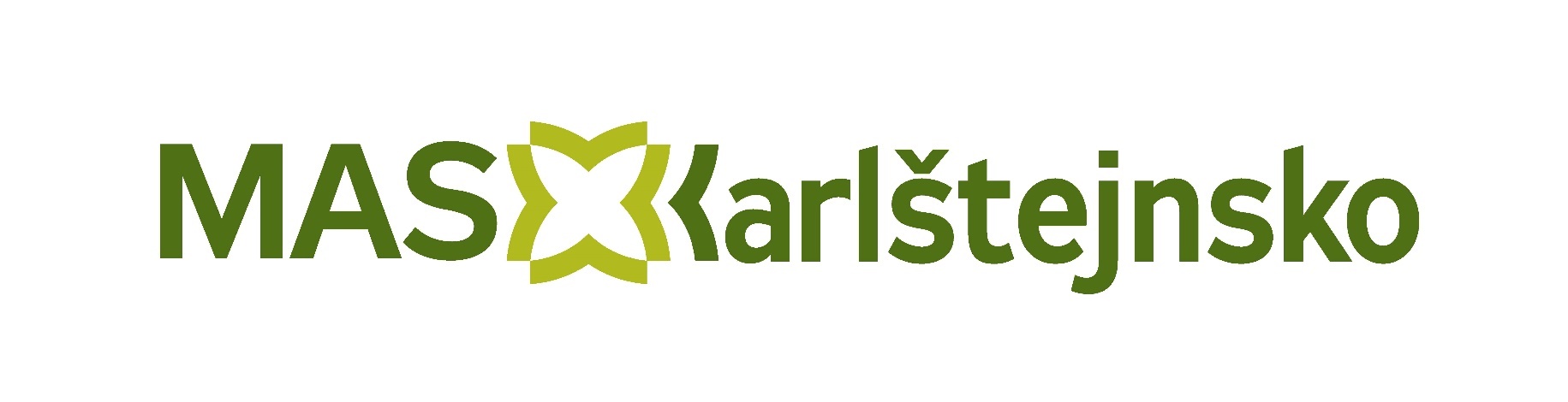 MAS Karlštejnsko, z. ú.Všeradice 18
267 26  Všeradice
 
Office:Všeradice 18, 267 26 Všeradice
Pod Drahou 984, 252 30 Řevnice

tel: +420 226 207 070
e-mail: info@karlstejnskomas.cz
web: www.karlstejnskomas.cz
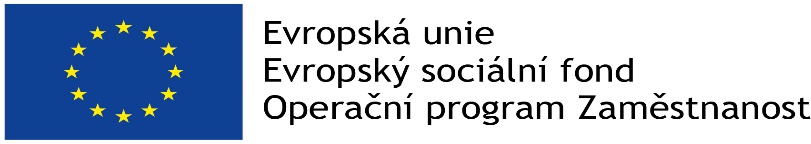